COMPANY NAME
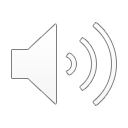 EKG Dasar
Ns. Bayu Saputra, M.Kep
ELEKTROFISIOLOGI JANTUNG
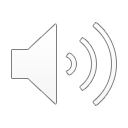 KERTAS EKG
1 kotak kecil horizontal = 0.04 detik  1 kotak kecil vertikal	= 0.1 mV
1 kotak besar terdiri atas
5 kotak kecil horizontal
5 kotak kecil vertikal
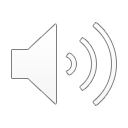 Hal	ini	penting	untuk	anda  ingat karena dari sini kita bisa
mengetahui
apakah	ada
tidak	pada
kelainan	atau
sebuah hasil EKG.
GELOMBANG EKG Normal
Pada gambar  disamping dapat  kita lihat adanya  gelombang (P, Q,  R, S, T dan U),
komplek (QRS),  interval (PR, QT)  serta
sebuah segmen  (ST segmen)
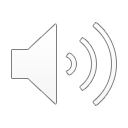 Gelombang P
Gelombang yang tampak pertama kali
Bentuk normalnya melengkung kecil ke atas
Menunjukkan depolarisasi atrium
Kelainan	gelombang	P	menunjukkan	adanya  kelainan di atrium.
Gelombang	P	normalnya	adalah	sebagai
berikut:
Positif (kecuali di aVR & V1 bisa negatif)
Letak di depan QRS
Tinggi < 2,5 kotak kecil
Lebar < 3 kotak kecil

Yang ditebal harus  kamu hafal
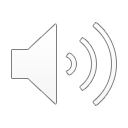 PR Interval
Jarak	antara
gelombang	P	dan
permulaan komplek QRS
Untuk	mengukur	perjalanan
depolarisasi dari atrium ke ventrikel
Normalnya
Lebar 3-5 kotak kecil
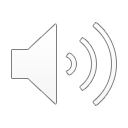 QRS Komplek
Tiga defleksi yang yang mengikuti gelombang
P
Mengindikasikan depolarisasi (dan kontraksi)  ventrikel
Gel Q = defleksi negatif pertama setelah P.  Normalnya	lebar < 1 kotak kecil, dalamnya <  2 kotak kecil.
Gel R = defleksi positif pertama setelah P.  Normalnya tinggi < 27 kotak kecil, tidak  bertakik
Gel S = defleksi negatif pertama setelah R.  Normalnya tidak ditemukan di V6, dalamnya <  7 kotak besar di V1-V2
Normal QRS
Lebar 1 ½ - 3 kotak kecil
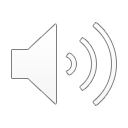 ST Segment
Jarak antara gelombang S dan
permulaan gelombang T
Menunjukkan repolarisasi ventrikel
Normalnya
Terletak pada garis iso  elektris
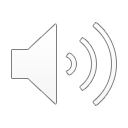 QT Interval
Permulaan QRS hingga akhir T
Menunjukkan aktivitas ventrikel total
Normalnya
Lebar < ½ interval R-R atau
Lebar < 2 kotak besar
Gelombang T
Gelombang	lengkungan	ke	atas
mengikuti QRS
Menunjukkan repolarisasi ventrikel
Normalnya
yang
Postif (terutama bersama R tinggi)
atau
Inversi di III, aVR, V1
SUMMARY
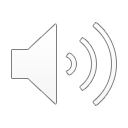 TERNYATA MUDAH	DAN MENYENANGKAN YA  BELAJAR EKG 
REVIEW
Sebutkan nilai normal  dari bagian 1, 2, 3 dan 4
Sebutkan nilai normal  gelombang P,Q,R,S,T.
Kirim jawaban dan juga  pertanyaanmu via Elisa di  Topik EKG Normal week  II.
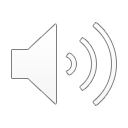